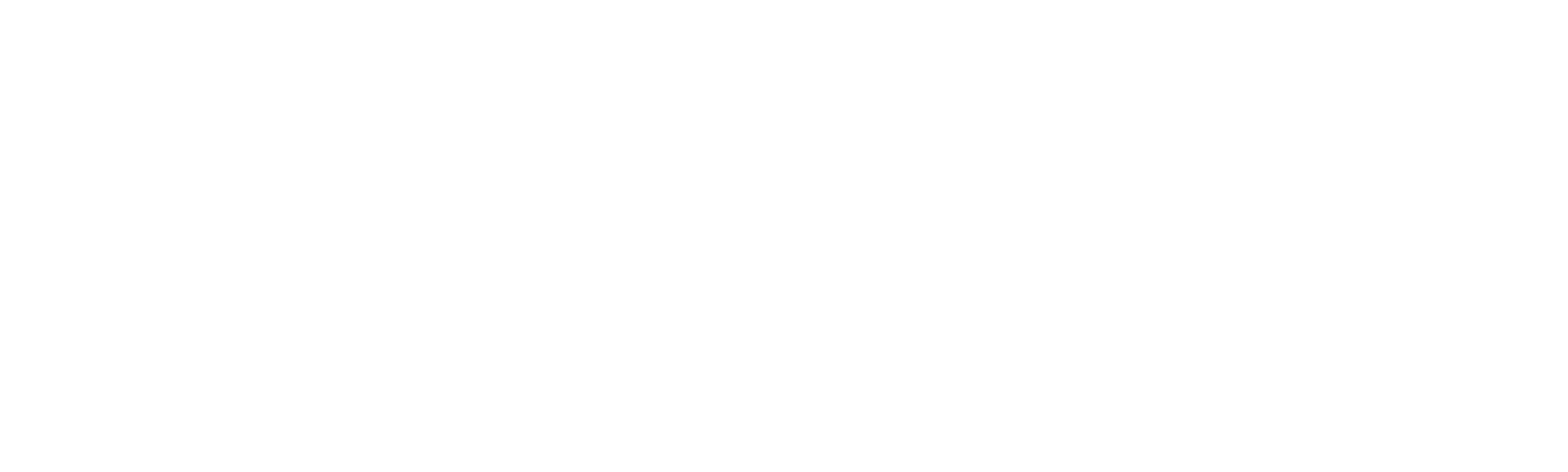 《普通高等学校学生管理规定》
教育部令第41号释义
学生处
2017年4月
《普通高等学校学生管理规定》经历五次修订
目  录
一、修订原因过程
二、修订重要意义
三、修订主要内容
四、工作重点要求
一、修订原因过程
及时反映中央新精神新理念新要求
高校教育与管理有新的变化
原有的21号令存在不完善的方面
原因
一、修订原因过程
第一阶段
调研与修订
过程
2015年2月启动《规定》修订的调研工作
2015年3月由组织两组高校起草新《规定》
2015年4月组织全国省级教育行政部门及部分高校召开
2015年5月和7月两次先后两次征求部内相关司局意见
一、修订原因过程
第二阶段
司法审议
过程
按照规章制定程序，提交政法司审议。2015年11月，以教育部办公厅名义征求了各省教育部门和直属高校意见。
第三阶段
审核发布
2016年3月在北京市教委，召集部分北京高校学生管理部门和北京市教委管理部门的同志进行座谈。随后，邀请了8位知名行政法、教育法专家及最高人民法院审判长座谈。
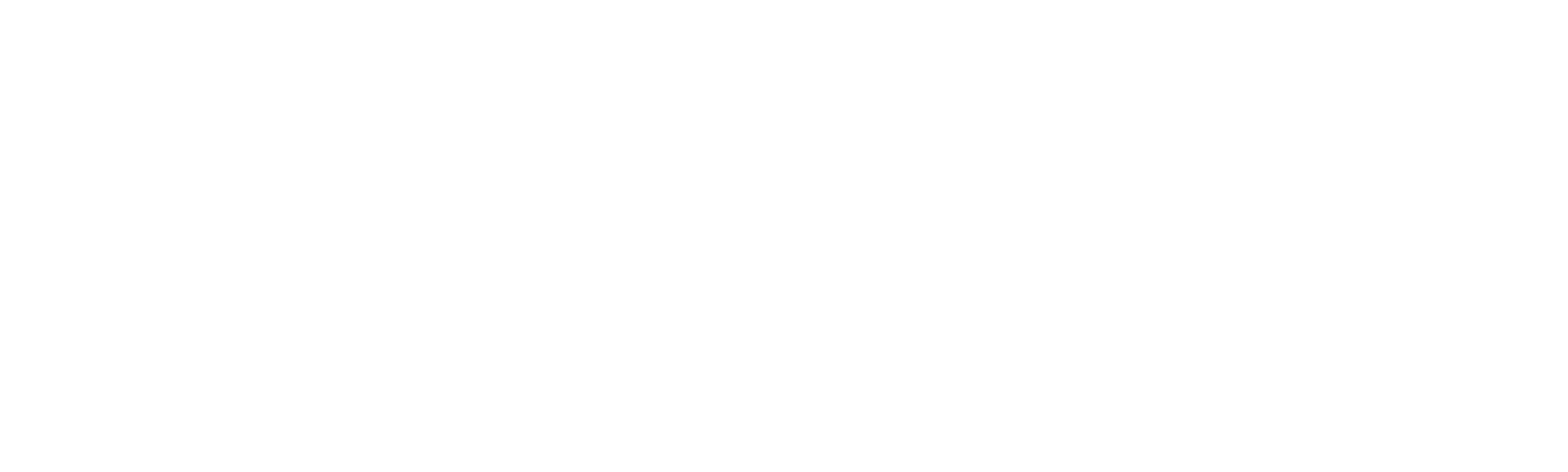 二、修订重要意义
二、修订重要意义
进一步明确了立德树人要求
进一步健全了学籍管理制度
进一步推动了建立灵活学习制度，服务学生创新创业
进一步强化了以学生为本的理念，促进学生自我管理
进一步加强了程序建设，完善了处分和申诉制度
新《规定》更加体现了法治的内在精神和实质
有利于从立法目的上引领高校学生管理制度的完善
立法目的之一：为规范高校管理
《规定》的首要目的是为高校更好的实施管理和维护教育管理秩序，即要坚持实施管理与规范管理相结合
立法目的之二：为加强学生的权益维护
规范管理的目的，是为了提升管理哦科学性和实效性，提升管理和服务水平；更重要的是为加强学生的合法权益保护，促进学生的全面发展。
二、修订重要意义
《规定》制定的价值取向
一是贯彻依法治校方针
二是强化管理育人理念
三是体现保障教育公平
通过公正评价来育人
通过过程管理来育人
通过自我管理来育人
充分体现行政权力和学生权力的平衡，充分保障学生对学校事务的知情权、表达权和监督权，充分体现了高校学生管理的程序正义。
二、修订重要意义
新《规定》回应了老难题
从原来管理规定的边界不清、从严管理、责任模糊到现在管理规定的划定边界、规范管理、责任清晰
新《规定》回应了老难题
新《规定》是一部鲜明导向性、生动主体性和时代创新性的行政规章。《规定》将党的十八大、十八届三中、四中、五中、六中全会精神以及全国高校思想政治工作会议上提出的新思想、新理念、新举措贯彻落实到高校学生管理实践中
二、修订重要意义
新《规定》的两个明显进步
凸显了立法技术进步。融入了现代教育法治理念，与相关司法制度、法律及修正案进行了合理衔接。
确立了法治引领和保障学生管理改革的制度设计。高校学生管理制度的改革与创新必须有上位法依据。《规定》将改变在学生制度改革与创新中缺乏法治意识，随意自我赋权。
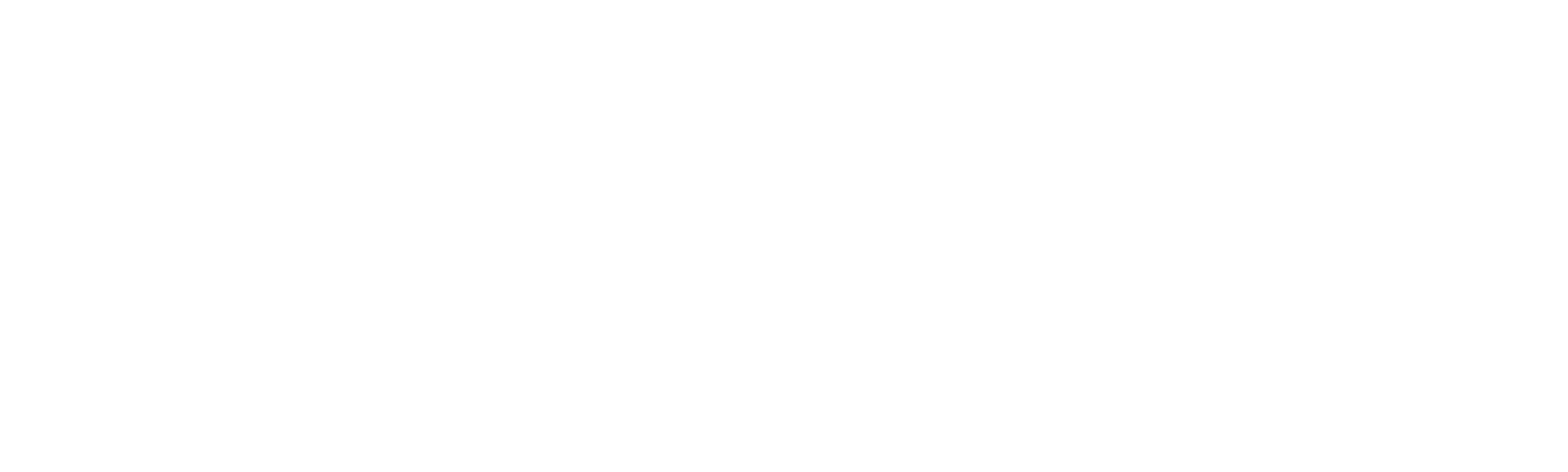 三、修订主要内容
三、修订主要内容
总体情况
修订后的《规定》共7章68条
在第三章增加了“学业证书管理”一节，另外增加了“学生申诉”一章，作为第六章
对原条款，调整合并了9条，同时新增了8条
对保留的条文多数也都做了修订、补充和调整。
三、修订主要内容
坚持办学方向、坚持立德树人———第一章
体现育人为本、落实诚信要求———第二章
完善学习制度、培养创新人才———第三章
遵守道德规范、维护校园稳定———第四章
健全奖惩制度、保障教育公平———第五章
加强程序建设、完善申诉制度———第六章
转变政府职能、增强高校自主权——第七章
第一章 总则
坚持办学方向、坚持立德树人
按照习近平总书记系列重要讲话精神，以及新修订的《高等教育法》，完善了总则部分关于高校学生管理目标原则的表述。
第一章 总则
坚持办学方向、坚持立德树人
明确“坚持以立德树人为根本，以理想信念教育为核心，培育和践行社会主义核心价值观，弘扬中华优秀传统文化和革命文化、社会主义先进文化，培养学生的社会责任感、创新精神和实践能力”，将“以人才培养为中心，加强理念信念教育”修改为“以理想信念教育为核心”，增加了“弘扬中华优秀传统文化和革命文化、社会主义先进文化”。
第三条
明确了高等学校办学方向
明确了培养什么人的问题
明确了如何培养人的问题
第一章 总则
坚持办学方向、坚持立德树人
将原规定“邓小平理论、三个代表重要思想、科学发展观”统一表述为“中国特色社会主义理论体系”，增加了“深入学习治国理政新理念新思想新战略”，“道路自信、理论自信、制度自信、文化自信，树立中国特色社会主义共同理想”，表述与时俱进，更加准确。
明确了对学生五个方面的要求：理想信念、道德情操、遵纪守法、学业方面、身心健康
第四条
第一章 总则
坚持办学方向、坚持立德树人
实施学生管理，应当尊重和保护学生的合法权利，教育和引导学生承担应尽的义务与责任，鼓励和支持学生实行自我管理、自我服务、自我教育、自我监督。
第五条
第二章 学生的权力与义务
体现育人为本、落实诚信要求
增加了获得就业创业指导和服务
增加了遵守学校章程和恪守学术
学校章程
权    力
义    务
关键词
第三章  学籍管理
完善学习制度、培养创新人才
学生管理是对学生入学到毕业全过程的管理。学生管理需要政策、规章、制度支撑，主要内容是学籍管理。也可以说，学生管理是以学籍管理为中心展开的针对学生的管理工作。
学籍管理是对取得学习资格的学生，从入学注册、教育教学、成绩考核与记载、升留降级、重修、休学复学、转学退学、奖励处分、毕业结业等方面按照国家教育方针，教育规律，遵循青年学生身心特点，社会发展不同阶段的实际制定规章制度并实施管理。
学生管理
学籍管理
第三章  学籍管理
第一节 入学与注册
新生入学资格审核分为两段
一是报到“初步审查”合格注册学籍，不合格取消入学资格。
二是3个月内进行复查，有弄虚作假、徇私舞弊问题的取消学籍、有身心不适宜在学校学习的保留入学资格。
第三章  学籍管理
第一节 入学与注册
新《规定》规定了初步审查制度
原《规定》只是规定“新生入学后，学校在三个月内按照国家招生规定对其进行复查，复查合格者予以注册，取得学籍。复查不合格者，由学校区别情况，予以处理，直至取消入学资格”。鉴于三个月的复查期限相对较长，在新生入学后直至注册取得学籍之前，如果学生有违纪行为，学校则难以根据相关规定对之进行学籍处理。 
因此，新《规定》第九条规定，“学校应当在报到时对新生入学资格进行初步审查，审查合格的办理入学手续，予以注册学籍；审查发现新生的录取通知、考生信息等证明材料，与本人实际情况不符，或者有其他违反国家招生考试规定情形的，取消入学资格。”
第三章  学籍管理
第一节 入学与注册
规定了复查程序
在初步审查的基础上，新《规定》第十一条规定了三个月期限内的复查程序，并明确列举了复查的主要内容：①录取手续及程序等是否合乎国家招生规定；②所获取的录取资格是否真实、合乎相关规定；③本人及身份证明与录取通知、考生档案等是否一致；④身心健康状况是否符合报考专业或者专业类别体检要求，能否保证在校正常学习、生活；⑤艺术、体育等特殊类型录取学生的专业水平是否符合录取要求。
第三章  学籍管理
第一节 入学与注册
扩大了“保留入学资格”范围
规定：没有特别指出对患病学生，扩大了范围，同时要求学校制定保留入学资格条件、期限 
根据学籍管理的实践，为减少和杜绝冒名顶替、弄虚作假获得入学资格等问题，新增相关规定
新增了教育救助
新增了为家庭经济困难学生提供教育救助，完善学生资助体系，保证学生不因家庭经济困难而放弃学业。
第三章  学籍管理
第二节  考核与成绩记载
考核
思想品德以第四条为主要依据，采取个人小结、师生民主评议等形式进行。
体育考核强化了过程管理，可以根据考勤、课内教学、课外锻炼活动和体质健康等情况综合评定。
文化课增加了开放式网络课程学习
第三章  学籍管理
第二节  考核与成绩记载
跨校学习和其他方式学习
新《规定》除了延续原有的校内辅修其他专业或者选修其他专业课程、跨校修读课程规定之外，还规定学生可以申请跨校辅修专业，参加学校认可的开放式网络课程学习。学生修读的课程成绩（学分），学校审核同意后，予以承认。
为了鼓励学生在课堂学习之外通过其他形式学习知识增长能力，规定学生参加创新创业、社会实践等活动以及发表论文、获得专利授权等与专业学习、学业要求相关的经历、成果，可以折算为学分，计入学业成绩。此外，新《规定》规定学校应当鼓励、支持和指导学生参加社会实践、创新创业活动，可以建立创新创业档案，设置创新创业学分。
第三章  学籍管理
第二节  考核与成绩记载
成绩记载
创新创业档案，创新创业学分
“学校应当健全学生成绩和学籍档案管理制度，真实、完整地记载、出具学业成绩，对通过补考、重修获得的成绩应当予以标注。”
中止学业成绩已获得的学分予以保留
新《规定》规定，因退学等情况中止学业的学生经重新入学考试、符合录取条件再次入学的，其在校学习期间所修课程及已获得学分，经录取学校认定，可以予以承认。
第三章  学籍管理
第二节  考核与成绩记载
成绩记载
新增了诚信教育，要求记录学生学业、学术、品行等方面的诚信信息
新《规定》第二十条规定：第一，学校应当开展学生诚信教育，以适当方式记录学生学业、学术、品行等方面的诚信信息；第二，建立对失信行为的约束和惩戒机制，对有严重失信行为的，可以规定给予相应的纪律处分，对违背学术诚信的学生，可以对其获得学位及学术称号、荣誉等作出限制。
这一规定不仅授权学校对严重失信学生予以处分，还授权学校对违背学术诚信学生获得学位及学术称号、荣誉等作出限制性规定。由于《规定》属于教育部颁发的规章，因此，此规定可以为法院审查学位争议提供参照。
第三章  学籍管理
第三节  转专业与转学
新《规定》新增了兴趣和专长可以转专业，限制国家有相关规定或者录取前与学校有明确约定的以特殊招生形式录取的学生转专业，并给予休学创业或退役复学学生转专业的优先权。此外，要求学校制定学生转专业的具体办法，建立公平、公正的条件和程序，健全公示制度。
在转学排除事项方面，调整和增加了如下内容：①将原《规定》中“入学未满一学期的”改为“入学未满一学期或者毕业前一年的”；②将原《规定》“由招生时所在地的下一批次录取学校转入上一批次学校、由低学历层次转为高层次的”改为“高考成绩低于拟转入学校相关专业同一生源地相应年份录取成绩的”；③将原《规定》“招生时确定为定向、委托培养的”改为“以定向就业招生录取的”；④增加了“研究生拟转入学校、专业的录取控制标准高于其所在学校、专业的”的规定。
第三章  学籍管理
第三节  转专业与转学
新《规定》还规定，学生因学校培养条件改变等非本人原因需要转学的，学校应当出具证明，由所在地省级教育行政部门协调转学到同层次学校。此外，新《规定》细化了转学程序规定，并要求学校建立健全学生转学的具体办法，以及规定省级教育行政部门对学校转学行为的监督和管理责任。
第三章  学籍管理
第四节  休学与复学
在休学方面，新《规定》首先明确了学生最长学习年限含休学和保留学籍期限，而原有规定只含休学。
其次，对休学创业的学生，可以单独规定最长学习年限，并简化休学批准程序。
最后，规定应征参加中国人民解放军（含中国人民武装警察部队）的新生和在校学生保留其入学资格或者学籍至退役后2年；学生参加学校组织的跨校联合培养项目，在联合培养学校学习期间，学校同时为其保留学籍；学生保留学籍期间，与其实际所在部队、学校等组织建立管理关系。
第三章  学籍管理
第五节  退学
关于退学条件，新《规定》未做实质性变动，主要的变动是学生退学后相关事宜的办理。原《规定》规定，退学的学生，档案、户口退回其家庭户籍所在地。新《规定》规定，退学学生的档案由学校退回其家庭所在地，户口应当按照国家相关规定迁回原户籍地或者家庭户籍所在地。
第三章  学籍管理
第六节  毕业与结业
毕业
首先，将毕业条件由原来的“修完教育教学计划规定内容，德、智、体达到毕业要求”修改为“修完教育教学计划规定内容，成绩合格，达到学校毕业要求”
其次，新增提前毕业规定，即“学生提前完成教育教学计划规定内容，获得毕业所要求的学分，可以申请提前毕业。”
第三章  学籍管理
第六节  毕业与结业
结业
原《规定》授权学校可以决定对结业学生是否颁发毕业证书，新《规定》则授权学校可以决定对结业学生是否颁发毕业证书、学位证书；而且规定，对合格后颁发的毕业证书、学位证书、毕业时间、获得学位时间按发证日期填写。
肄业
新《规定》将原《规定》中“学满一学年以上退学的学生，学校应当颁发肄业证书”修改为“对退学学生，学校应当发给肄业证书或者写实性学习证明。”
第三章  学籍管理
第七节  学业证书管理
增设 “学业证书管理”一节
证书管理
证书填写
证书注册
证书管理中特殊情况：
辅修证书
学历证明书
学历证书发放后发现违规情况的处理
第三章  学籍管理
第七节  学业证书管理
新《规定》在第三章增加一节即第六节，专门规范学业证书的管理，并对原《规定》注入了新内容
包括：①填写、颁发学历证书、学位证书及其他学业证书的规定；②学生在校期间变更姓名、出生日期等证书需填写的个人信息的规定；③学籍学历电子注册管理规定；④违反国家招生规定取得入学资格或者学籍的处理规定，对此，规定学校应当取消其学籍，不得发给学历证书、学位证书；已发的学历证书、学位证书，学校应当依法予以撤销。对以作弊、剽窃、抄袭等学术不端行为或者其他不正当手段获得学历证书、学位证书的，学校应当依法予以撤销。
第四章  校园秩序与课外活动
遵守道德规范、维护校园稳定
完善学生安全保障制度
强化了学生自我管理机制
第四章  校园秩序与课外活动
遵守道德规范、维护校园稳定
新《规定》修订的内容主要包括
第一，将维护校园正常秩序由学校单方责任改为学校和学生的共同责任。
第二，增加“学校发现学生在校内有违法行为或者严重精神疾病可能对他人造成伤害的，可以依法采取或者协助有关部门采取必要措施”的规定。
第三，强调“学校应当坚持教育与宗教相分离原则。”
第四，对经学校批准的学生团体实施登记和年鉴制度。
第五，规定“学生团体邀请校外组织、人员到校举办讲座等活动，需经学校批准”。
第四章  校园秩序与课外活动
遵守道德规范、维护校园稳定
新《规定》修订的内容主要包括
第六，规定“学校提倡并支持学生及学生团体开展有益于身心健康、成长成才的学术、科技、艺术、文娱、体育等活动。”
第七，将原《规定》关于网络使用的规定修改为“学生应当遵守国家和学校关于网络使用的有关规定，不得登录非法网站和传播非法文字、音频、视频资料等，不得编造或者传播虚假、有害信息；不得攻击、侵入他人计算机和移动通讯网络。”
第八，在住宿管理方面，除了要求学生遵守学校关于学生住宿管理规定之外，鼓励和支持学生通过制定公约，实施自我管理。
第五章  奖励与处分
健全奖惩制度、保障教育公平
奖励
增加了对学生受益权利的管理，要求建立公开、公平的程序和规定，建立和完善相应的选拔、公示等制度。
原《规定》设置的表彰和奖励对象有两类，一是德、智、体、美等方面全面发展的学生；二是在思想品德、学业成绩、科技创造、锻炼身体及社会服务等方面表现突出的学生。对于后者，新《规定》修改为“思想品德、学业成绩、科技创造、体育竞赛、文艺活动、志愿服务及社会实践等方面表现突出的学生。”
新《规定》对学校赋予学生利益的行为进行了规定：“学校对学生予以表彰和奖励，以及确定推荐免试研究生、国家奖学金、公派出国留学人选等赋予学生利益的行为，应当建立公开、公平、公正的程序和规定，建立和完善相应的选拔、公示等制度。”
第五章  奖励与处分
健全奖惩制度、保障教育公平
处分
增加了对不诚信行为情形的处分
增加了处分决定书的内容
增加了在处分学生前告知学生权利内容
增加了对学生处分的期限
明确了送达方式
调整了处理、处分的决策机构
第五章  奖励与处分
健全奖惩制度、保障教育公平
处分决定书内容
学生的基本信息
作出处分的事实和证据
处分的种类、依据、期限
申诉的途径和期限
其他必要内容
处分前告知
对于学生处理、处分的正当程序原则，新《规定》规定，在对学生作出处分或者其他不利决定之前，学校应当告知学生作出决定的事实、理由及依据。原《规定》只是规定了告知及听取陈述和申辩制度，而未规定说明理由制度。说明理由制度的确立，有利于在学生事务处理中全面贯彻正当程序原则。
第五章  奖励与处分
健全奖惩制度、保障教育公平
关于涉及学生重大利益处分的决定程序，原《规定》规定“学校对学生作出开除学籍处分决定，应当由校长会议研究决定。”新《规定》第五十六条规定，“对学生作出取消入学资格、取消学籍、退学、开除学籍或者其他涉及学生重大利益的处理或者处分决定的，应当提交校长办公会或者校长授权的专门会议研究决定，并应当事先进行合法性审查。”
此规定与原《规定》相比，处理所及事项更为宽泛、具体，处理主体也更为明确，且突出了事先合法性审查的必要性和作用。
第五章  奖励与处分
健全奖惩制度、保障教育公平
处分期限
新《规定》首次确立了学生处分期间制度。
其第五十七条规定，“除开出学籍处分以外，给予学生处分一般应当设置6到12个月期限，到期按学校规定程序予以解除。解除处分后，学生获得表彰、奖励及其他权益，不再受原处分的影响。”
做此规定，既是对有关法律的参照，也是吸收了有关高校学生管理的经验和实践。
第五章  奖励与处分
健全奖惩制度、保障教育公平
处分送达方式
原《规定》规定了送交程序，但是送交程序规定得不够具体。
新《规定》具体规定了送达的方式：对于处理、处分决定以及处分告知书等可以采取直接送达、留置送达、邮寄送达和在学校网站、新闻媒体以公告方式送达等方式。
第六章  学生申诉
加强程序建设、完善申诉制度
学生申诉处理委员会职责
学生申诉处理委员会组成
学生申诉处理委员会工作规则
4学生申诉处理委员会权限
在申诉制度中，明确了省级教育行政部门职责
第六章  学生申诉
加强程序建设、完善申诉制度
新《规定》为了更为有效地维护学生的权益，单列一章即第六章对学生申诉予以规定，其拓展的内容体现为以下几个方面。
学生申诉处理委员会构成及制度要求
新《规定》规定学生申诉处理委员会除了学校相关负责人、职能部门负责人、教师和学生代表之外，还要有负责法律事务的相关机构负责人，而且，有条件的学校，可以聘请校外法律、教育等方面专家参加该委员会。
之所以做这样的规定，一是为了保证学生申诉处理委员会对申诉事项处理的公平公正；二是借助于法律、教育等方面专家的专业特长，使得对学生异议的处理更具合法性、合理性。
为了使学生申诉事项能够得到有效处理，新《规定》要求学校应当制定学生申诉的具体办法；健全学生申诉处理委员会的组成与工作规则，提供必要条件，保证其能够客观、公正地履行职责。
第六章  学生申诉
加强程序建设、完善申诉制度
申诉范围和申诉时效
关于申诉范围，原《规定》第六十条规定“学校应当成立学生申诉处理委员会，受理学生对取消入学资格、退学处理或者违规、违纪处分的申诉”，第六十一条规定，“学生对处分决定有异议的，在接到学校处分决定书之日起5个工作日之内，可以向学校学生申诉处理委员会提出书面申诉。”
由此来看，尽管第六十条规定的申诉事项包括对处理和处分的异议，但是根据第六十一条的规定，学生申诉仅限于对处分的异议。新《规定》第六十条则将处理和处分异议都包括在申诉范围之内，这样将会更有力地保护学生的权利。
关于申诉时效，原《规定》规定校内申诉时效为5个工作日，新《规定》则将其延长为10日。此外，新《规定》规定，处理、处分或者复查决定书未告知学生申诉期限的，申诉期限自学生知道或者应当知道处理或者处分决定书之日起计算，但最长不得超过六个月。
第六章  学生申诉
加强程序建设、完善申诉制度
申诉处理期限与处理处分撤销和变更事由
校内申诉处理期限为15日，省级教育行政部门申诉处理期限为30日，这与原《规定》相一致。但是，新《规定》规定在校内申诉处理中，如果情况复杂不能在规定期限内作出结论的，经学校负责人批准，可延长15日。学生申诉处理委员会认为必要的，可以建议学校暂缓执行有关决定。
关于校内处理处分撤销和变更事由为：处理或者处分的事实、依据、程序等存在不当。学生申诉处理委员会认为存在上述情况的，可以作出建议撤销或变更的复查意见，要求相关职能部门予以研究，重新提交校长办公会或者专门会议作出决定。
第六章  学生申诉
加强程序建设、完善申诉制度
申诉处理决定
原《规定》对学校和学校所在地省级教育行政部门的申诉处理决定未做具体规定。新《规定》第六十三条为省级教育行政部门申诉处理决定进行了规定：在申诉处理过程中，应当听取学生和学校的意见，并可根据需要进行必要的调查。根据审查结论，区别不同情况，分别作出下列处理：
第一，维持决定，即学校的处理或者处分事实清楚、依据明确、定性准确、程序正当、处分适当，予以维持；
第二，责令撤销决定，即学校的处理或者处分所认定事实不存在，或者学校超越职权、违反上位法规定作出决定的，责令学校予以撤销；
第六章  学生申诉
加强程序建设、完善申诉制度
申诉处理决定
第三，责令变更或者重新作出决定，即学校的处理或者处分认定事实清楚，但认定情节有误、定性不准确，或者适用依据有错误的，责令学校变更或者重新作出决定；
第四，责令重新作出决定，即学校的处理或者处分认定事实不清、证据不足，或者违反本规定以及学校规定的程序和权限的，责令学校重新作出决定。
上述规定，为省级教育行政部门对申诉事项的审查和决定提供了依据和标准，为客观、合理和公正地处理学生申诉奠定了法律基础。
第六章  学生申诉
加强程序建设、完善申诉制度
投诉及处理机制
新《规定》在学生申诉这一章中，还规定了学生投诉机制。投诉的对象有二：一是学生认为学校及其工作人员违反本规定，侵害其合法权益；二是认为学校制定的规章制度与法律法规和本规定抵触。对于前者，应当属于对学生处理或者处分之外的其他事项。
关于学生的处理，主要包括取消入学资格、取消学籍、不颁发学业学位证书、退学处理等；关于处分有警告、严重警告、记过、留校察看、开除学籍。对上述处理和处分，可以按照新规定提出申诉。
第六章  学生申诉
加强程序建设、完善申诉制度
投诉及处理机制
对于其他的学生认为学校及其工作人员侵犯其人身权、财产权，例如违法罚款、没收，乱收费等可以选择投诉。对于后者，则赋予了学生对学校抽象行为的投诉权，学校的规章制度相对于法律、法规和规章而言，属于下位规定，其不得与上位规定相抵触。如果学生认为学校的有关规定与上位规定相冲突，则可依据新《规定》向学校所在地省级教育行政部门予以投诉。这实际上赋予了省级教育行政部门对学校抽象行为的审查权。
第七章  附则
转变政府职能、增强高校自主权
适用范围
备案公布
实施时间
8月31日前 交省级教育主管部门审核结束
9月 1日起全面实施
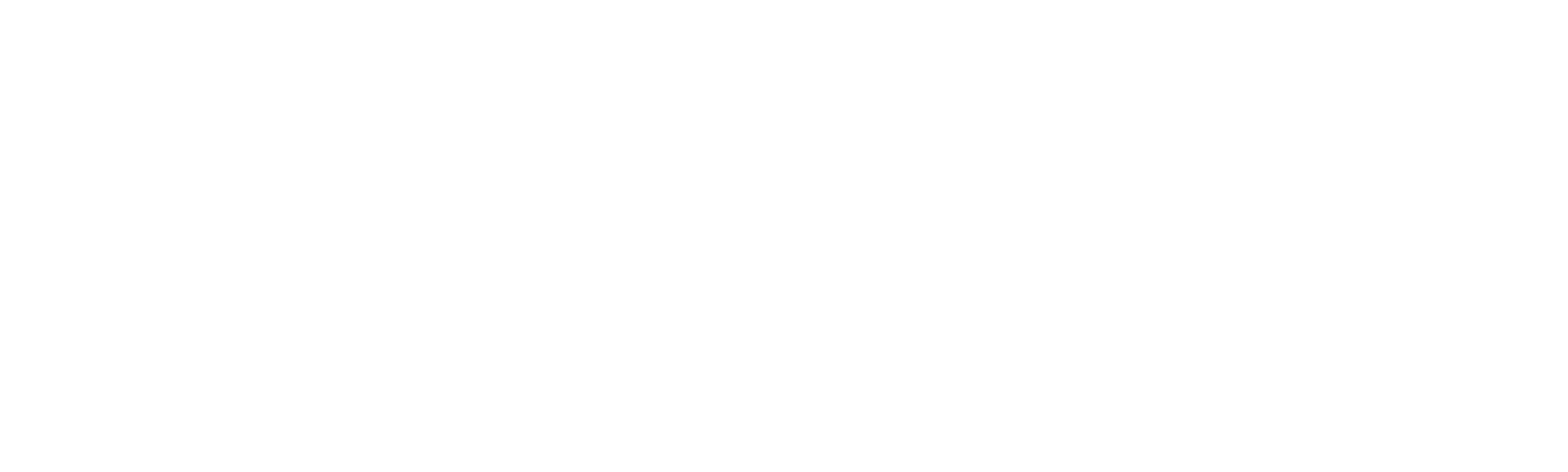 四、工作重点要求
四、工作重点要求
坚持原则    与时俱进
建章立制    完善校规
督促指导    审查备案
行政部门应注意的问题
转变观念，明确职责、明确“清单”
学校应注意的问题
高度重视认真落实规定精神；
转变管理观念维护学生权益；
清理现有文件完善管理体系；
准确解读规定规范用词用语。
高校应注意：规定中明确的“由学校规定”要有明确规定，不完全统计有26处
难题
学生临近毕业受到处分的，设置多久的解除期？只为渡过解除期而延长学籍的，是否合理？
如何认定创业及折算学分和优先转专业？
网络课程折算学分，如何判定网络课程是本人所学？
申诉委员会的人员组成以及工作程序如何优化？
学院原先的制定一些禁止性、限制性的举措要考虑是否属于学校行政范畴，是否有超越法律规定。比如，几点熄灯？是否可以规定学生不得外出租房？等等
两个风险提示
把握好《规定》的定位和导向，在制定本校落实规定的办法时要尽可能“堵漏洞”、防止学生“钻空子”、形成权力滥用和侥幸投机的氛围；
把握好校内文件制定的合法性和执行文件规定的程序公正，避免因文件欠缺合法性和处理程序瑕疵而涉入司法困境。
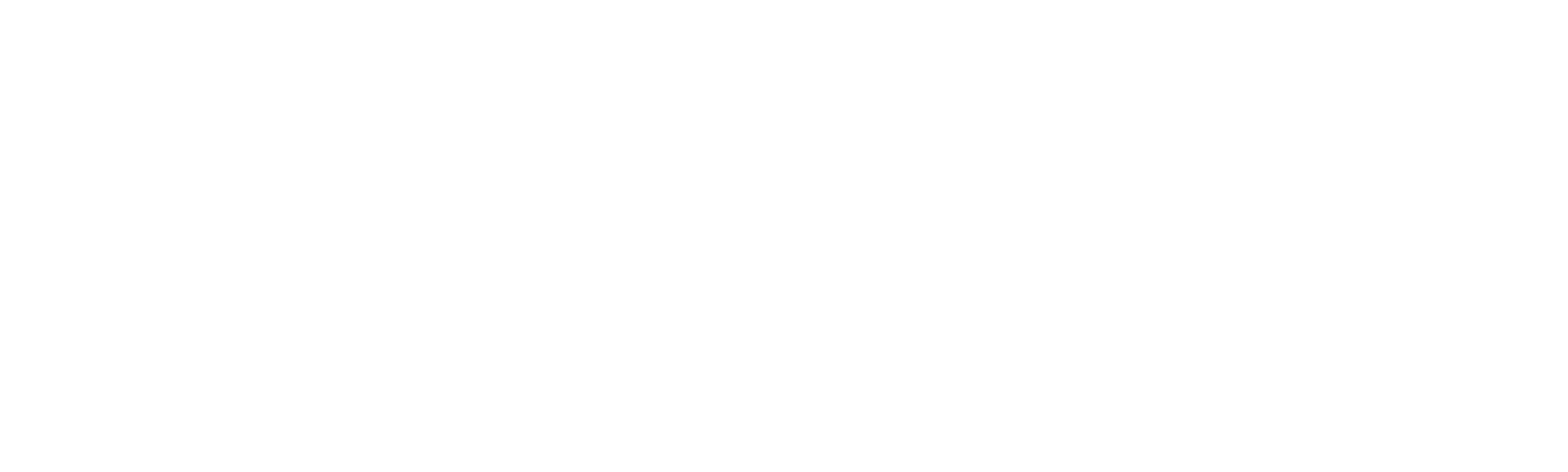 谢  谢！
学生处
2017年4月